Using Qualitative methods in LARGE SCALE PROJECTSLESLIE CURRY, PHD, MPHSENIOR RESEARCH SCIENTIST, YALE SCHOOL OF PUBLIC HEALTHLECTURER, YALE COLLEGE
April 2018
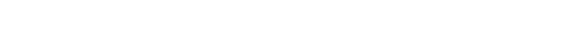 Overview of our session
Qualitative methods in large scale research projects
Challenges in implementation
Strategies: Illustrations from Leadership Saves Lives
Application to your current work/discussion
Qualitative methods in large scale research projects
Qualitative methods are becoming increasingly common in large scale projects
Complex interventions
Program and policy evaluations
Randomized controlled trials
Implementation science approaches


Curry LA, Krumholz HM, O’Cathain A, Plano Clark VL, Cherlin E, Bradley EH. Mixed methods in biomedical and health services research. Circulation: Cardiovascular Quality and Outcomes. 2013; 6:119-123
[Speaker Notes: Examine a wide range of phenomenon (e.g., clinical or quality issues, healthcare organizational performance, behavioral interventions, implementation of innovations, intervention fidelity, healthcare decision making, measurement development for complex constructs
Assess whether an intervention works but also why it worked or failed to work
Determine why a program worked, for whom, and under what circumstances
Provide timely insights before, during or after a trial]
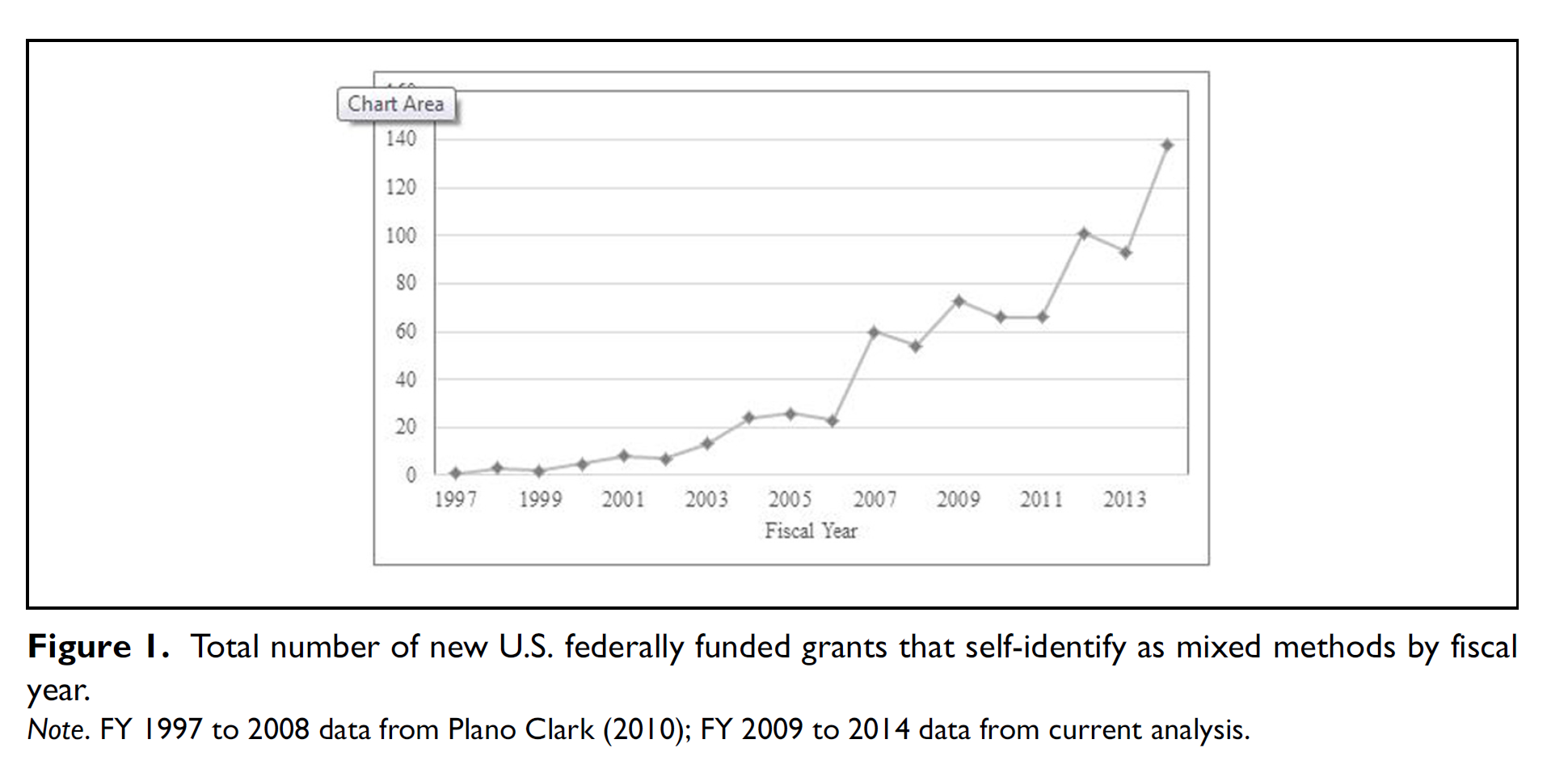 Coyle C, Schulman-Green D, Feder S, Toramin S, Prust ML, Plano Clark VL, Curry L. Federal funding for mixed methods research in the health sciences in the United States: Recent trends. Journal of Mixed Methods Research 2016; DOI: 10.1177/1558689816662578
Challenges
Common implementation challenges
Managing large and diverse teams
Inadequate resources, time and/or expertise
Complexities in sampling designs
Unwieldly volume of qualitative data
IRB lack of familiarity with qualitative methods
[Speaker Notes: Inadequate resources and/or expertise
Multiple rounds of IRB approval if protocol changes
Complexities in sampling designs
Unwieldly volume of qualitative data
Integrating at multiple levels: over time, over settings, with quantitative measures
Logistics of managing large teams (training, travel, communication)
IRB constraints]
Strategies: Illustrations from Leadership Saves Lives
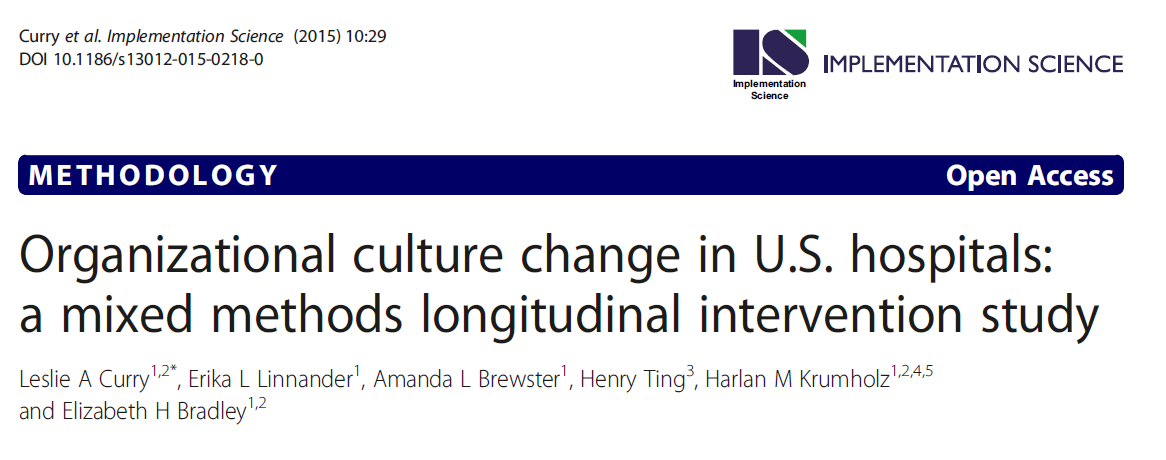 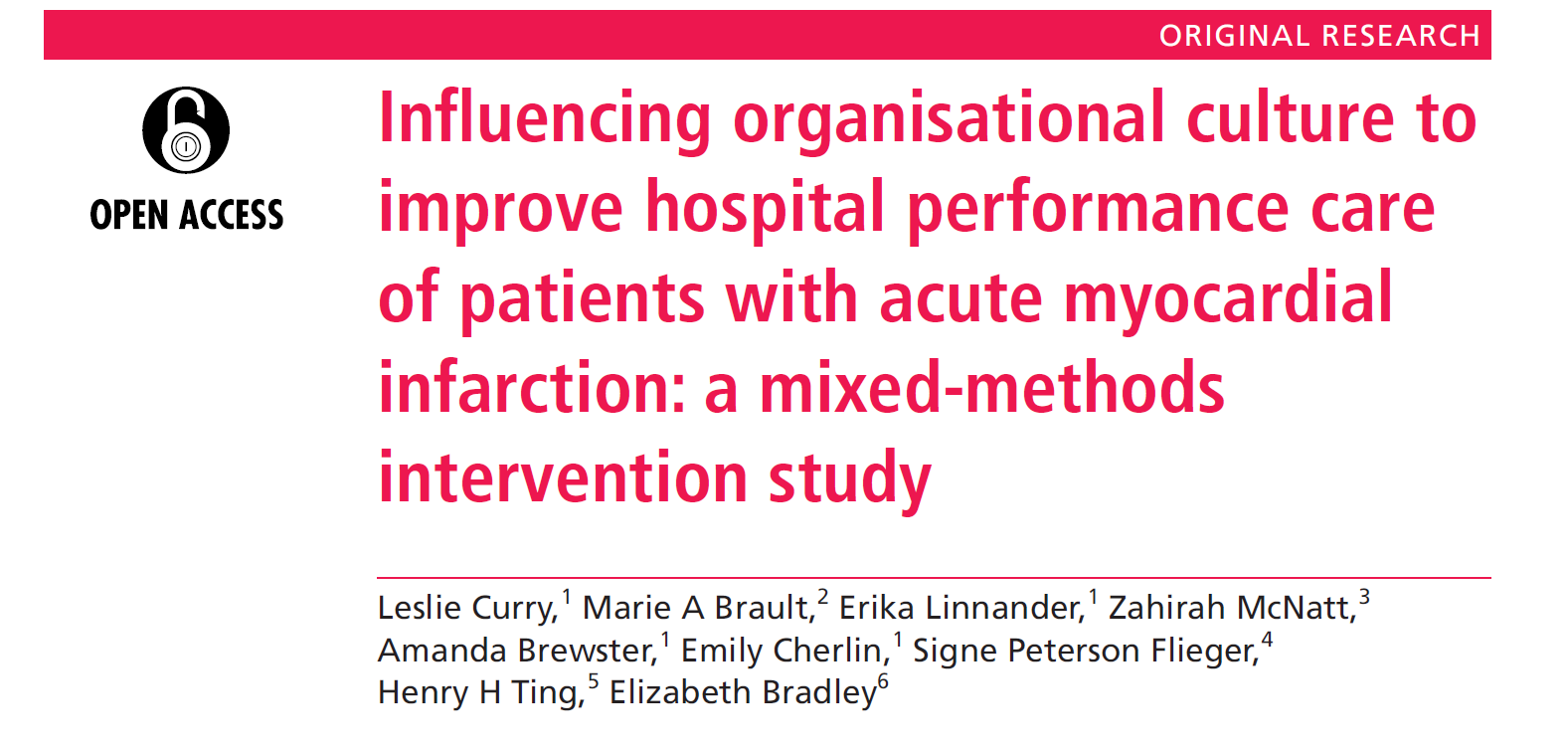 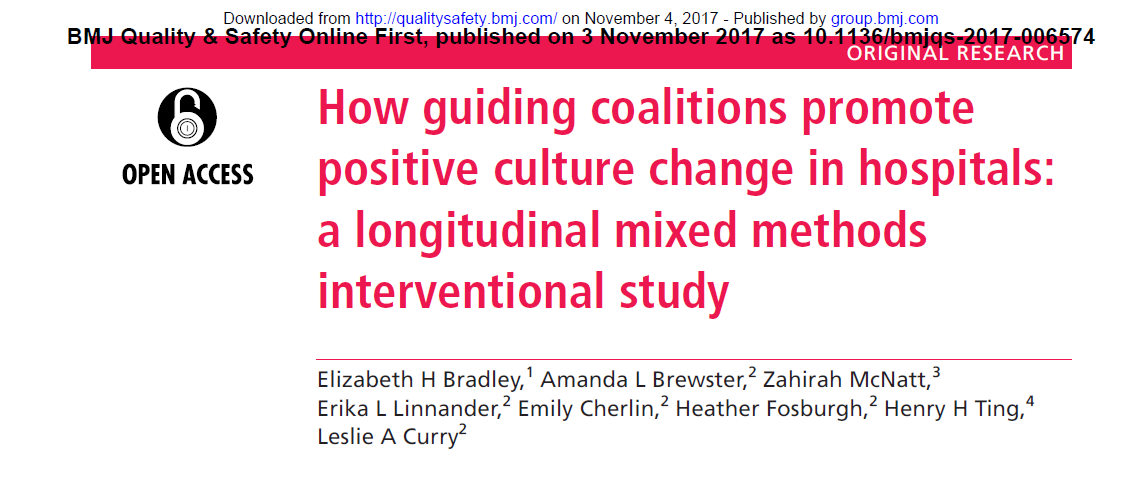 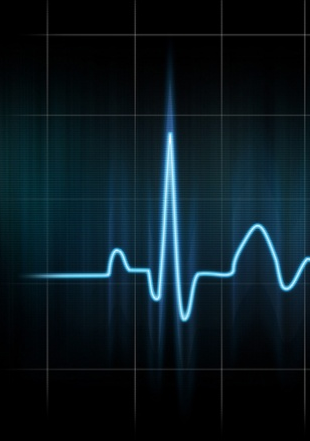 Each year, over 800,000 people in the US have a heart attack

About 200,000 die

Risk-standardized mortality rates vary substantially
Hospital organizational culture isassociated with lower RSMR for AMI
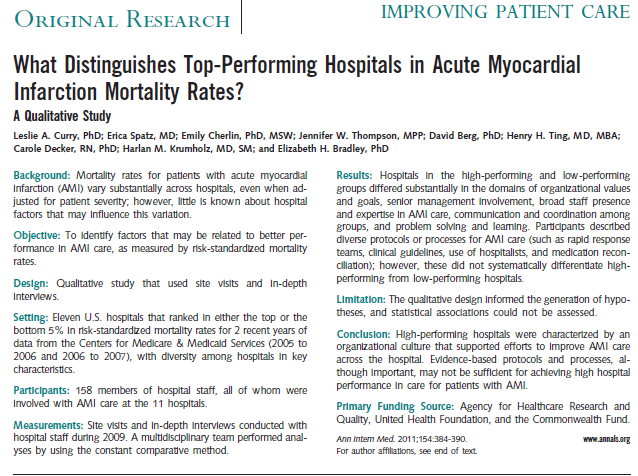 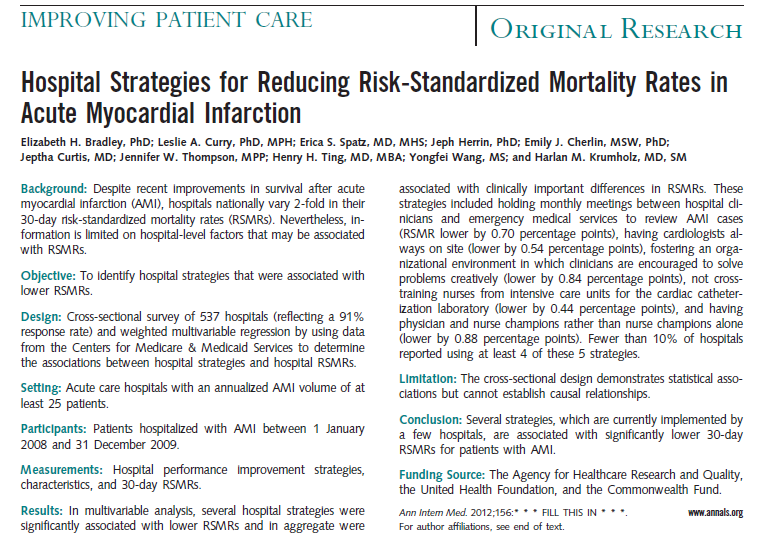 Leadership Saves Lives
Intervention to promote organizational culture change in US hospitals & improve outcomes for patients with AMI

Outcomes: 
Uptake of 5 evidence-based strategies
Changes in key dimensions of culture
RSMR for AMI 

Mixed methods evaluation to measure change AND describe the process of change
Sample
KEY
   MCCN Hospital
   Intervention Hospital
Creative Commons Attribution-NoDerivs 3.0 ppt-toolkit.com
Guiding Coalitions
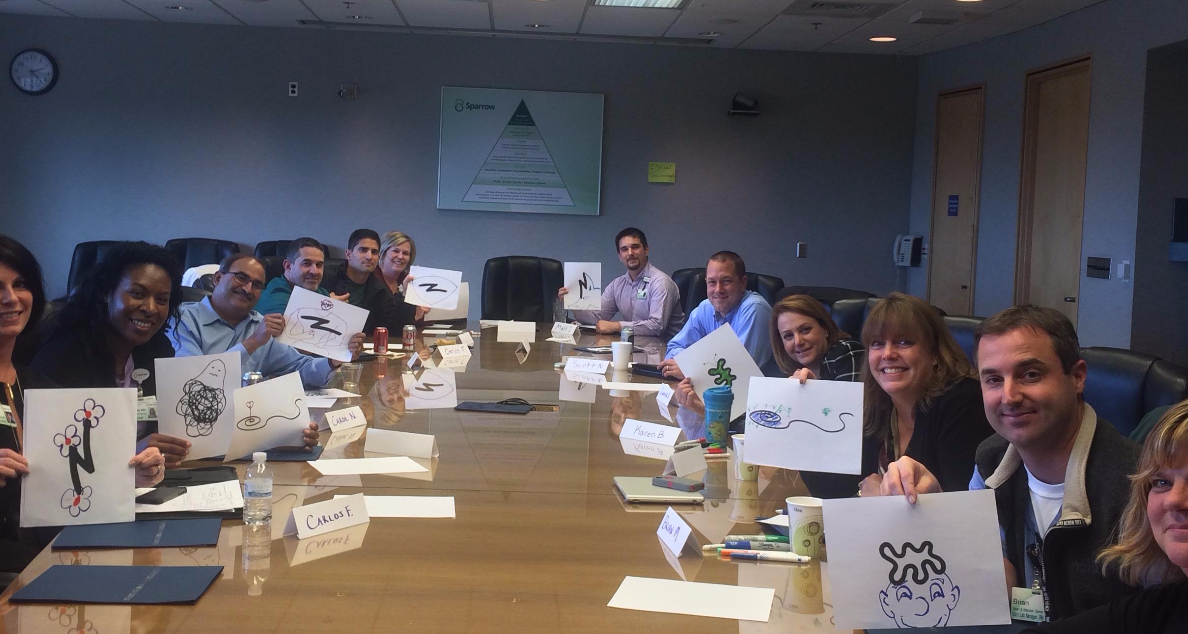 MULTIDISCIPLINARY
ACROSS DEPARTMENTS WITHIN AND OUTSIDE HOSPITAL
ACROSS ALL LEVELS OF THE ORGANIZATION
[Speaker Notes: Each hospital was asked to appoint a guiding coalition that included approximately 15 key staff involved in care of patients with AMI. Coalition members included staff from multiple departments (i.e., cardiology, emergency medicine, pharmacy, quality improvement, cardiac rehabilitation), professions (i.e., physicians, nurses, technologists, administrators, physician assistants), and levels of the organization (from senior executives to front-line staff]
Convene
Convene
Convene
Workshop
Workshop
Workshop
Workshop
Workshop
Workshop
Workshop
Workshop
Remote Support
Month 0
Month
24
Interviews and Observations
Interviews and Observations
Interviews and Observations
Survey
Survey
Survey
Key informant interviews
       wave 1  (n=162)
       wave 2  (n=118)
       wave 3  (n=113) 

Observations (56 hours)
Qualitative
Describe what changed and how
Merge
Surveys
Wave 1: n=146 (87%)
Wave 2: n=153 (83%)
Wave 3: n=162 (96%)
Quantitative
Building and managing the team
Include essential and complementary expertise
Explicitly define roles
Tend to group dynamics
Be mindful throughout the project


Curry LA, O’Cathain A, Plano Clark VL, Aroni R, Fetters M, Berg D. The Role of group dynamics in mixed methods health sciences research teams. Journal of Mixed Methods Research, Epub 2011 Aug 29. DOI:10.1177/1558689811416941
Example: Role definitions
Example: Gantt Chart
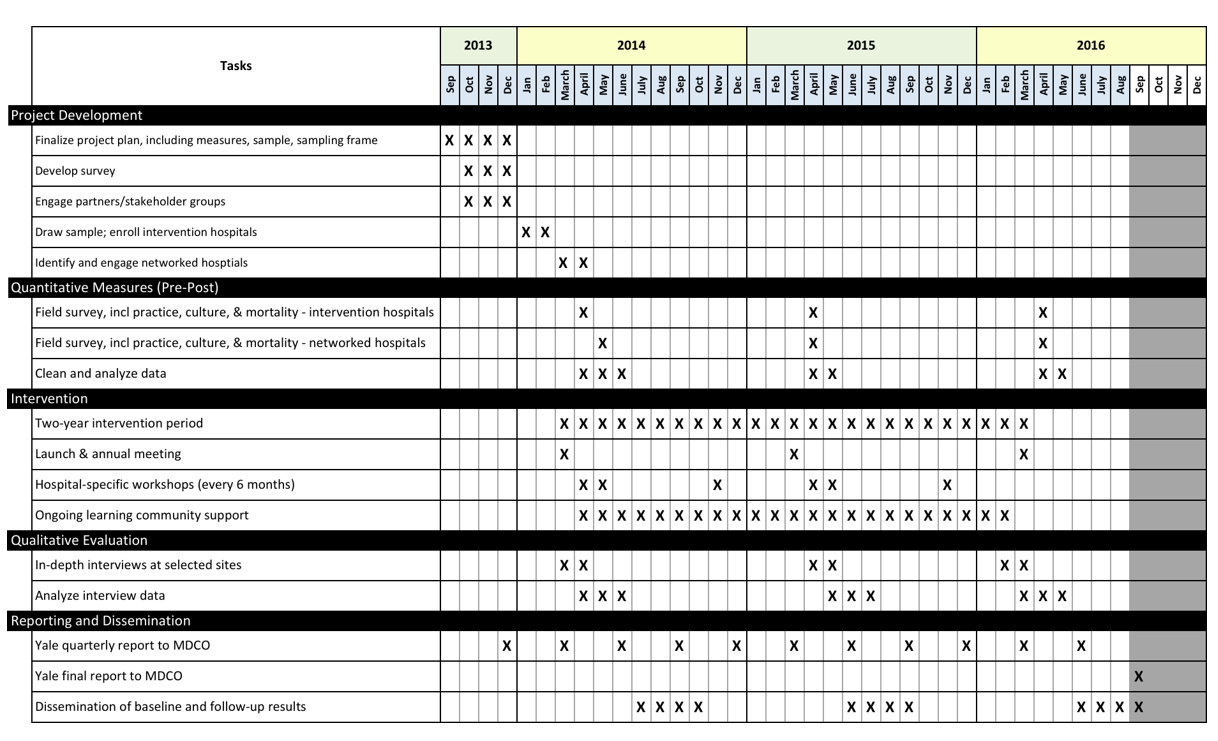 Example: Audit Trail
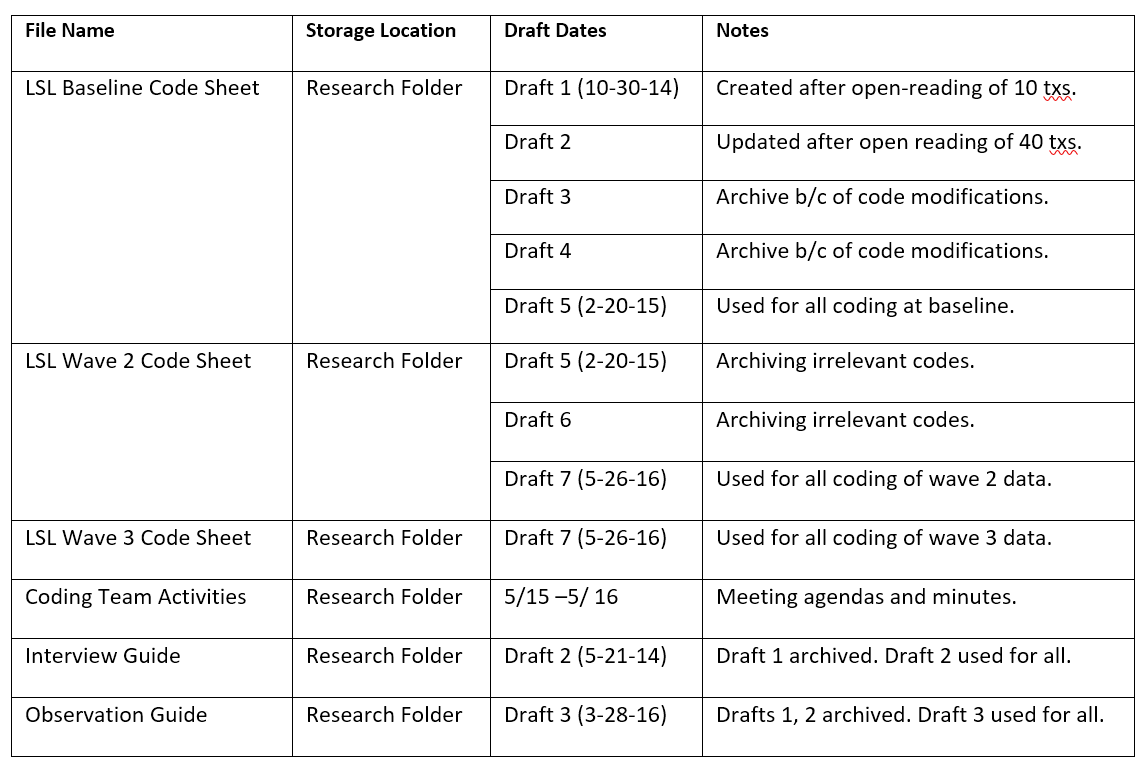 Example: Code structure tracker
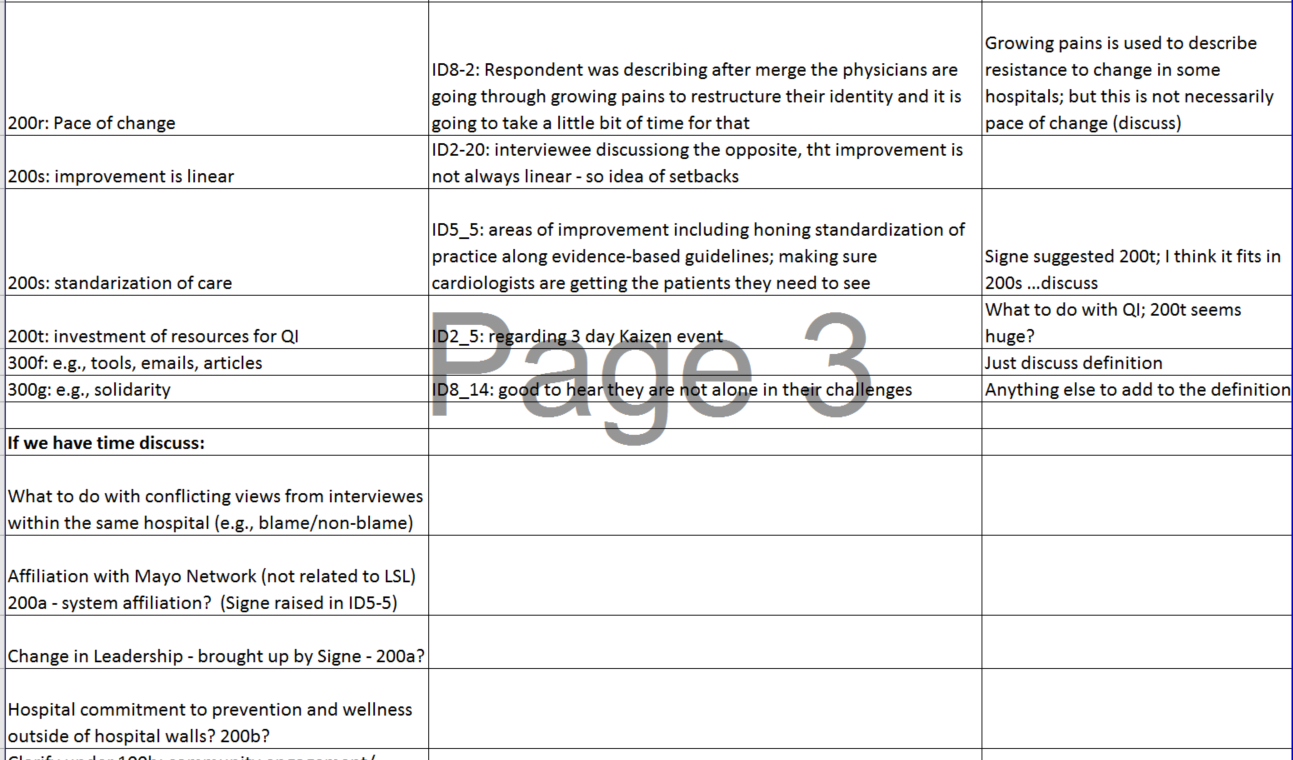 Sampling and data collection
Random purposeful approach EACH WAVE
Saturation per unit of analysis (LSL = hospital)
Retention not always a goal
Matching expertise interviewer to respondent, consistent across waves
Refine data collection strategy in each wave based on prior findings
[Speaker Notes: Some suggest that ideally unit of analysis is the individual (Vallance, 2005). 
Individual is easiest, but also least generalizable (Holland et al., 2006). 
Other units of analysis possible (Holland et al., 2006):
Communities
Organizations
Physical settings (e.g., shopping center, playground)
Events (e.g., retirement, birth of a child)
Time periods 
Groups (e.g., families, households, classes, age cohorts).]
Example: Respondent Wave, Hospital A
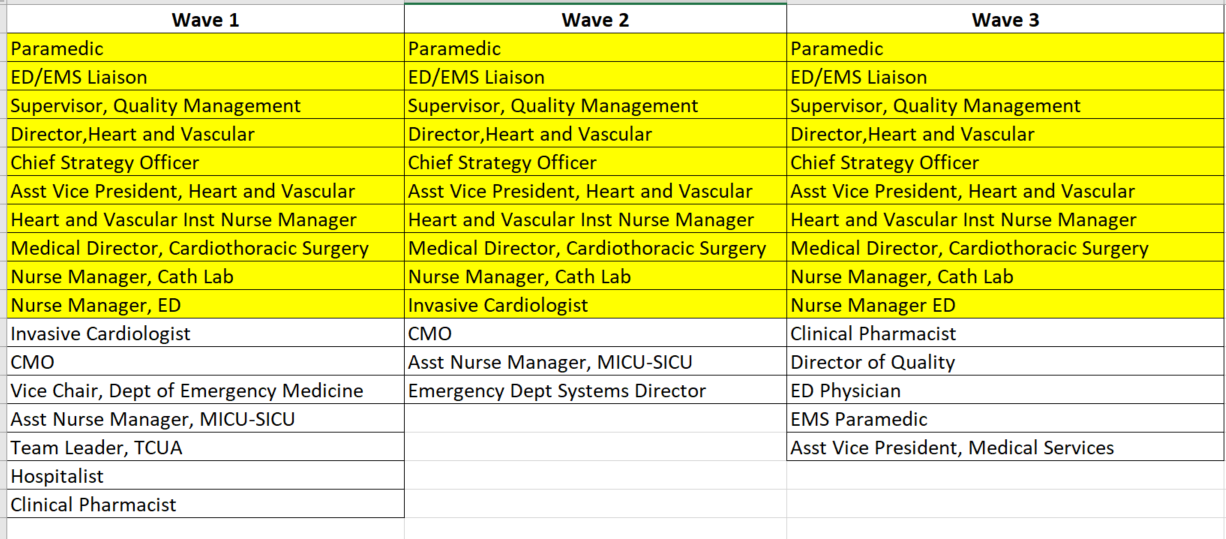 Analysis: Coding
Establish efficient coding processes
Elicit expert input
Use integrated approach to coding
Create timetable to allow for iterative input into subsequent round

Bradley EH, Curry LA, Devers KJ. Qualitative data analysis for health services research: developing taxonomy, themes, and theory.  Health Services Research, 2007; 42(4):1758-1772. PMCID: PMC1955280
Example: Coding team process
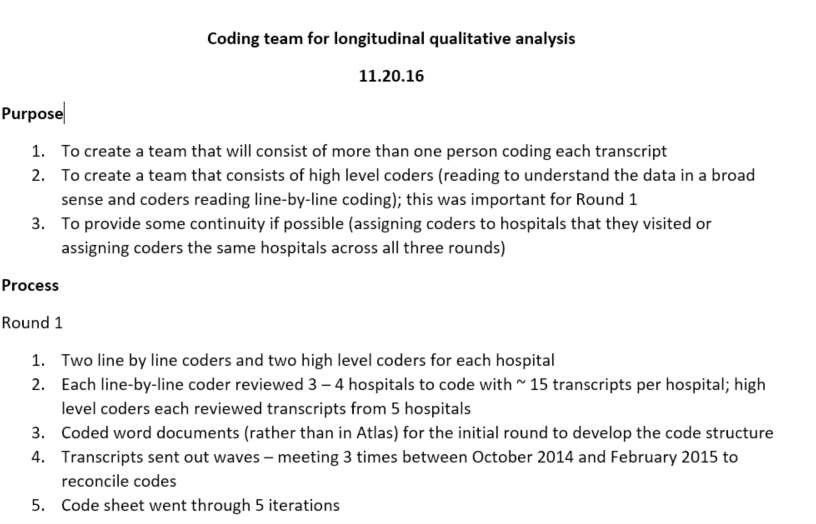 Integrating content and methods expertise
Core team methods experts
conduct
all coding/ 
analysis
Content experts inform initial codes
Content experts refine coded transcripts for their sites
Content experts refine 
final codes
Analysis: Assessing change
Use change code and matrices to compare across time
We do not always know what to look for in advance 
Sometimes changes are so subtle, hard to see
Allow for the possibility that change will not occur
Pay attention to what you expect is most likely to change
Example: Matrices for change over time
Example: Code Report Assessing Change
Quotation-Filter: All

500c and Change and Good Quote [("500a and Change" & "99a. Concise great quotes for any code)]
P432: ID9_13_2-Year_VP Quality and Performance Mgt - 432:5 [Okay. Pharmacists are on the t..]  (57:59)   (Super)
Codes:	[99a. Concise great quotes for any code (for papers)] [200k. Silo thinking] [200l. Teamwork] [400a. Change] [500c. Pharmacists engagement] [600a. Learning and problem solving] 
	I think we really became cohesive more into the latter part of LSL. I think it was 	getting everyone in the mode of "We're all here together to do the same 	thing." It was a silo initially. I think now we are all able to be open and honest. 	We've gone to the next level in regards to physician peer review, looking at 	cases. Are there opportunities?”
Publication strategy
Create a plan at the outset of the project
Revisit periodically and at key junctures
Publish the methods protocol as early as possible
Invest heavily in response letters


	Curry L and Nunez-Smith M. 2014. Mixed Methods in Health Sciences 	Research, Sage Publications, Thousand Oaks, CA
Example: Publication Plan
Thank you!conversation
Contact Information
34
Leslie Curry, PhD, MPH
Senior Research Scientist
Yale Global Health Leadership Institute
Yale University
leslie.curry@yale.edu
http://ghli.yale.edu

      @lesliecyale, @YaleGH
      YaleGlobalHealth
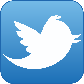 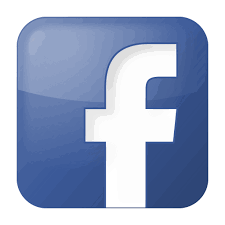